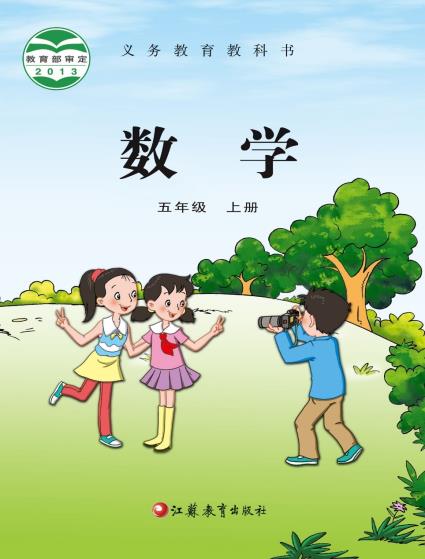 第二单元 · 第一课
平行四边形的面积计算
WWW.PPT818.COM
复习导入
探究新知
下面每组的两个图形面积相等吗？
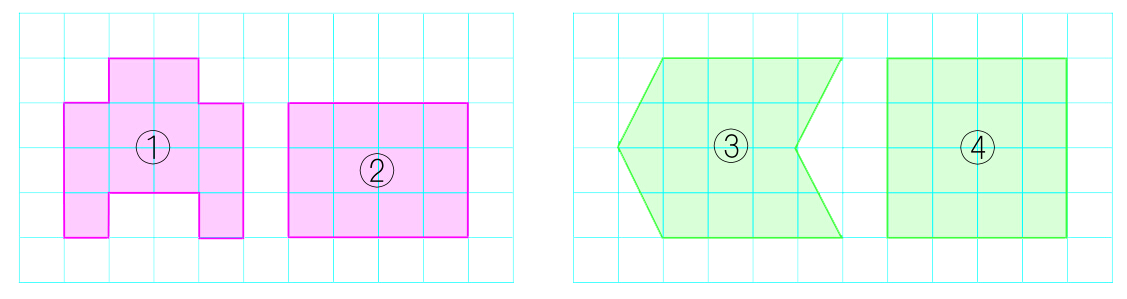 把①号图形中上面的小长方形向下平移，再比较。
探究新知
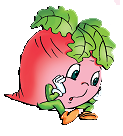 把③号图形中左边的三角形向右平移，再比较。
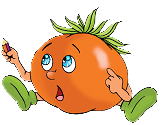 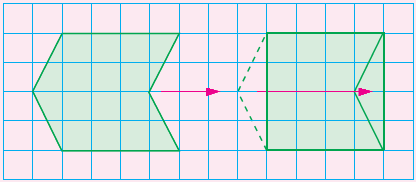 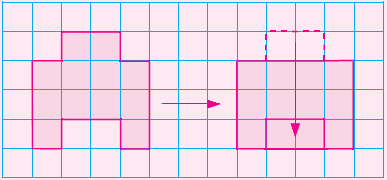 探究新知
你能把下图中的平行四边形转化成长方形吗？
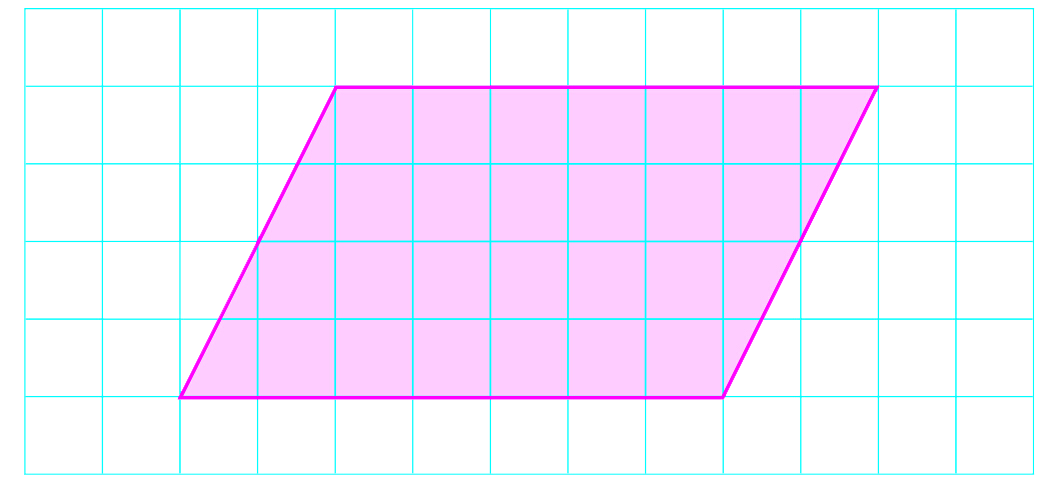 探究新知
剪下一个三角形平移。
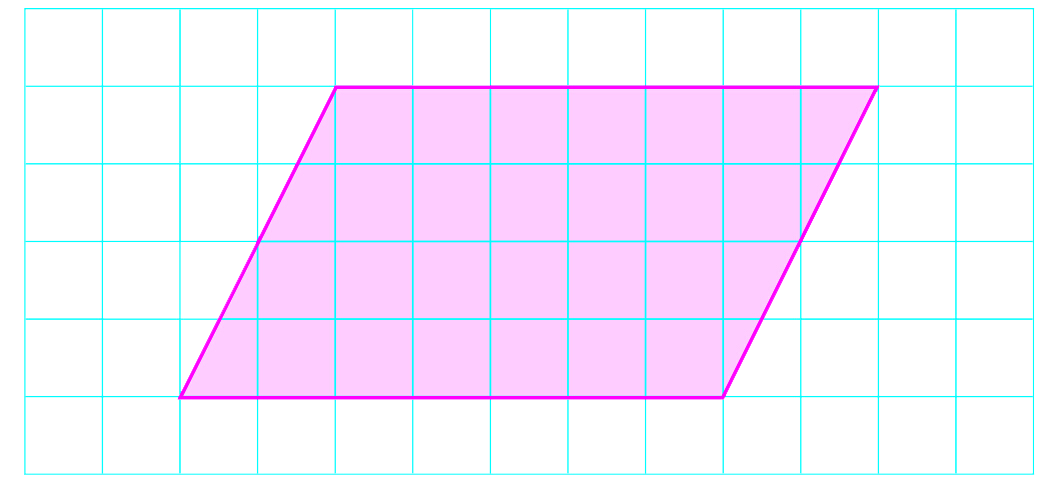 剪下教材115页上的平行四边形。先把它转化成长方形求出面积，在小组里交流，再填写下表。
探究新知
10
3
10
3
30
30
8
4
32
8
4
32
6
24
6
4
24
4
讨论分析
30
10
30
3
10
3
4
32
8
4
8
32
4
6
24
4
6
24
（1）转化成的长方形与平行四边形面积相等吗？
相等
（2）长方形的长和宽与平行四边形的底和高有什么联系？
长方形的长等于平行四边形的底，长方形的宽等于平行四边形的高。
（3）根据长方形的面积公式，怎样求平行四边形的面积？
平行四边形的面积=底×高
h
a
探究新知
如果用S 表示平行四边形的面积，用a 和h 分别表示平行四边形的底和高，上面的公式可以写成：
S =  a× h
尝试练习
一块平行四边形玻璃，底是50厘米，高是70厘米。它的面积是多少平方厘米？
S=a×h
=50×70
=3500（平方厘米）
答：它的面积是3500平方厘米。
小试牛刀
两条平行线之间画了一个长方形和一个平行四边形，长方形长15厘米，宽6厘米。求平行四边形面积。
平行四边形的底是15cm，高是6cm。
=90（平方厘米）
平行四边形的面积是S=15 ×6
答：平行四边形面积是90平方厘米。
巩固练习
1．画出两个与图中长方形的面积相等的不同平行四边形。
巩固练习
2．计算下面平行四边形的面积。
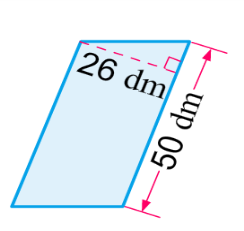 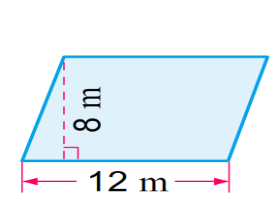 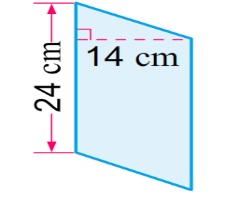 巩固练习
3．一个平行四边形广告牌，底6米，高2米。按每平方米50元计算，制作这个广告牌需要多少元？
6×2×50＝600（元）
答：制作这个广告牌需要600元。
巩固练习
4．一个平行四边形停车场，底63米，高25米。如果平均每个车位占地15平方米，这个停车场一共可以停多少辆车？
63×25÷15＝105（辆）
答：这个停车场一共可以停105辆车。